Білім алушылардың жетістіктерін бағалаудың критериалды жүйесі
Қазақстан Республикасы Білім және ғылым министрінің 2008 жылғы 18 наурыздағы № 125 бұйрығына 2020 жылдың 28 тамыздағы өзгерістер мен толықтырулары туралы
- Білім беру мазмұнын жаңарту аясында орта мектеп үшін критериалды бағалау және құжаттау процедуралары бойынша нұсқаулық;  
- Бастауыш мектеп мұғалімдері үшін критериалды бағалау бойынша басшылық; 
- Негізгі және жалпы орта мектеп мұғалімдеріне арналған критериалды бағалау бойынша басшылық: оқу-әдістемелік құрал; 
- сыныптар, пәндер және тілдер бойынша формативті бағалау бойынша тапсырмалар жинағы; 
- сыныптар, пәндер және тілдер бойынша жиынтық бағалау бойынша тапсырмалар жинағы; -
Әдістемелік әзірлемелерді мына сайттардан табуға болады: nao.kz, smk.edu.kz
Қандай өзгерістер  бар?
Бірінші тоқсанда педагогтер 2-11 сыныптарда бөлімге (бұдан әрі – 1 БЖБ жиынтық жұмыс және тоқсанға (бұдан әрі – ТЖБ) 1 жиынтық жұмыс  өткізеді. (№345 бұйрықта толық кестесі)
Аптасына 1 сағаттық оқу жүктемесіндегі пәндер
 І және ІІ жартыжылдықта 1 реттен  ТЖБ алып отырады.






Төтенше  жағдайындағы 1 тоқсанда БЖБ өткізбейді
БЖБ -    2-11сыныптарда 2020 жылдың 5-15 қазан аралығында 
ТЖБ -  2-11 сыныптарда 2020 жылдың  28 қазаннан бастап   өткізу ұсынылады. БЖБ және ТЖБ өткізілетін пәндер мектептің жұмыс оқу жоспарына сәйкес анықталады.
1-сыныпты бағалау жүргізілмейді.
Tабиғи және техногендік, әлеуметтік, карантин сипаттағы төтенше жағдайлар жағдайында формативті бағалау үшін орташа балл есепке алынады, ол журналдың жеке бағанында қойылады.
Мұғалімге қалыптастырушы бағалауды әр сабақта өткізу міндетті емес. Мұғалім орындалған жұмыс көлемін, оқу тапсырмаларын ескере отырып, білім алушылардың оқу жетістіктері үшін балл қою кезеңділігін дербес анықтайды. 
Электрондық журнал форматының қорытынды бағасын шығару кезінде балл саны мынадай арақатынаста есептеледі: 1 БЖБ – 25%, ФБ - 25%, ТЖБ – 50 %
Карантин және шектік шаралары кезіндегі   ҚБ қойылу шарттары

1. Қалыптастырушы бағалау нәтижелері күн сайын электрондық/қағаз журналға балл түрінде қойылады. Бағаланатын бала санын педагог өзі анықтайды. 
2. Қалыптастырушы бағалау үшін ең жоғары балл 2-11 сыныптарда 10 балдан аспайды, бұл ретте 1-3 балл төменгі деңгей критерийлеріне сәйкес келеді, 4-7 балл – орта деңгей, 8-10 балл – жоғары деңгей. 
3. Мұғалім күн сайын журналда білім алушылардың оқу жетістіктерінің ілгерілеуін келесі саралауға сәйкес балл түрінде белгілейді:
1 балл-10% - ға дейін оқу тапсырмаларын орындады, қателіктер жіберілді, сабақта пассивті, мұғаліммен кері байланыс нәтижелері бойынша қорытынды жасамайды, тапсырмаларды орындау кезінде дербестік танытпайды, өткен материалды білмейді; 
2 балл – 20% - ға дейін оқу тапсырмаларын орындады, қателіктер жіберілді, сабақта пассивті, мұғаліммен кері байланыс нәтижелері бойынша әрдайым тиісті қорытынды жасай бермейді,тапсырмаларды орындау кезінде дербестік танытпайды; 
3 балл – 30% - ға дейін оқу тапсырмаларын орындады, қателіктер жіберілді, қателіктерін түзетуге тырысады, сабақта кейде белсенділік танытады, оқу тапсырмаларын орындау кезінде мұғалімнің/ата-ананың/құрдастарының қолдауын қажет етеді;
4 балл - оқу тапсырмаларының 40% - на дейін орындады, қателіктер жіберді, қателерді түзету кезінде көмек қажет, әрдайым белсенді бола бермейді, кейде тапсырмаларды орындау кезінде дербестік танытады; 
5 балл - 50% - ға дейін оқу тапсырмаларын орындады, бес қате жіберді, мұғалімнің көмегі қажет, сабақта әрдайым белсенді бола бермейді, кейде мүмкін болатын тапсырмаларды орындау кезінде дербестік танытады; 
6 балл - оқу тапсырмаларының 60% - на дейін орындады, 4 қате жіберді, мұғалімнің көмегі қажет, сабақта ынталы, орташа күрделі тапсырмаларды өз бетінше орындай алады;
7 балл - 70% - ға дейін оқу тапсырмаларын орындады,
 3 қате жіберді, қателіктерді уақтылы жойды, сабақта белсенді, тапсырмаларды орындау кезінде дербестік танытады; 
8 балл - оқу тапсырмаларының 80% - на дейін орындады, 1-2 елеусіз қателіктер жіберді, мұғалімнің түсініктемелері негізінде өз қателіктерін түзетеді, Белсенді, өз бетінше жұмыс жасайды; 
9 балл - оқу тапсырмаларының 90% - на дейін орындады, тапсырмаларды орындау кезінде шамалы дәлсіздіктерге жол берді, қателермен жұмыс істейді, Белсенді, өз бетінше жұмыс жасайды; 
10 балл-оқу тапсырмаларының 100% орындады, қателіктер жібермеді, белсенді, дербес жұмыс жасай алады, өз жауаптарын түсіндіре алады, негіздей алады.
4. Кеңейтілген кері байланыс үшін мұғалім оқушының электронды күнделігі арқылы түсініктемелер түрінде ұсынылатын айдарларды қолданады. 
5. 1-сыныпта бағалау жүргізілмейді. 
6. ҚО режимінің енгізілуіне байланысты енгізілген электрондық журнал форматындағы өзгерістерді түсіндіру үшін оқу жылының басында ата-аналар мен мұғалімдерге электрондық журналды пайдалану туралы жадынама беріледі. 
7. Электрондық журнал қалыптастырушы бағалау үшін орташа балды автоматты түрде шығарады және ТЖБ бағанына дейін орналастырылған жеке бағанға қояды (бұл қалыптастырушы бағалау үшін орташа балды шығаруды жеңілдетеді). 
8. БЖБ және ТЖБ есептеу қолданыстағы формула бойынша есептеледі. 
9. Қорытынды баға қалыптастырушы бағалау үшін орташа баллды ескере отырып шығарылады.
Бұл ретте педагог: 
1) «Білім алушылардың үлгеріміне ағымдық бақылау, аралық және қорытынды аттестаттау өткізудің үлгілік қағидаларын бекіту туралы» Қазақстан Республикасы Білім және ғылым министрінің 2008 жылғы 18 наурыздағы № 125 бұйрығына сәйкес жиынтық бағалауды өткізу кезінде қойылатын талаптарды 13, 14, 14.1-14.3, 14.5, 14.7, 14.8, 14-9, 15-18, 21-26, 29 басшылыққа алады 
2) «Өзін-өзі тану», «Көркем еңбек», «Музыка», «Дене шынықтыру», «Кәсіпкерлік және бизнес негіздері», «Графика және жобалау», «Қоғам және дін» оқу пәндері бойынша жиынтық бағалауды өткізбейді; 
3) жиынтық жұмыстың нақты берілген күнін көрсетеді.
         БЖБ,ТЖБ тапсырмаларын педагог әзірлейді
Жиынтық жұмыстар тапсырмаларының құрылымы 
Қысқа және толық жауаптарды талап ететін көптеген жауаптарды таңдау сұрақтары бар тапсырмалар:
Жауап нұсқаларымен тест тапсырмалары.
 Шығармашылық тапсырмалар, практикалық жұмыстар, бағалаудың нақты критерийлерімен зерттеу міндеттері. 
Бөлім үшін жиынтық бағалаудың оқу тапсырмаларының саны: 
– 2-4 сынып оқушылары үшін – 3-4 оқу тапсырмасы;
 – 5-11 сынып оқушылары үшін – 5-6  оқу тапсырмасы
БЖБ үшін max балл 1-4 сыныптарда 7-ден кем емес және 15-тен артық емес,
 5-11(12) сыныптарда 7-ден кем емес және 20-дан артық емес
ТЖБ өткізу кезіндегі мұғалім: 
1) ТЖБ тапсырмалардың техникалық спецификациясы негізінде тоқсан үшін жиынтық жұмыстың тапсырмаларын құрастырады. Орындауға  40 минуттан артық емес уақыт бөлінеді;
 2) ТЖБ тапсырмалардың техникалық спецификациясы негізінде Білім алушылардың оқу жетістіктерін бағалау критерийін құрастырады;
2-11 сыныптарда «Музыка», «Көркем еңбек», «Дене шынықтыру», «Өзін-өзі тану», «Кәсіпкерлік және бизнес негіздері», «Графика және жобалау»  пәндері бойынша бағалау ерекшеліктері Қазақстан Республикасы Білім және ғылым министрінің 2008 жылғы 18 наурыздағы № 125 бұйрығымен бекітілген орта, техникалық және кәсіптік, орта білімнен кейінгі білім беру ұйымдары үшін білім алушылардың үлгеріміне ағымдағы бақылау, аралық және қорытынды аттестаттау жүргізудің үлгілік қағидаларына сәйкес (ҚР БҒМ 25.09.2018 жылғы № 494 бұйрығымен енгізілген өзгерістер мен толықтыруларды ескере отырып) жартыжылдық және оқу жылының соңында  аталған пәндері бойынша  «сынақ» («есептелмеген») қойылады.
Формативті және жиынтық бағалау тапсырмаларын педагогтар өз бетінше құрастырады. Ойлау дағдыларының барлық деңгейлерін  анықтау үшін қолданылатын етістіктердің кестесі мұғалімге бағалау критерийлерін құрастыруда көмектеседі
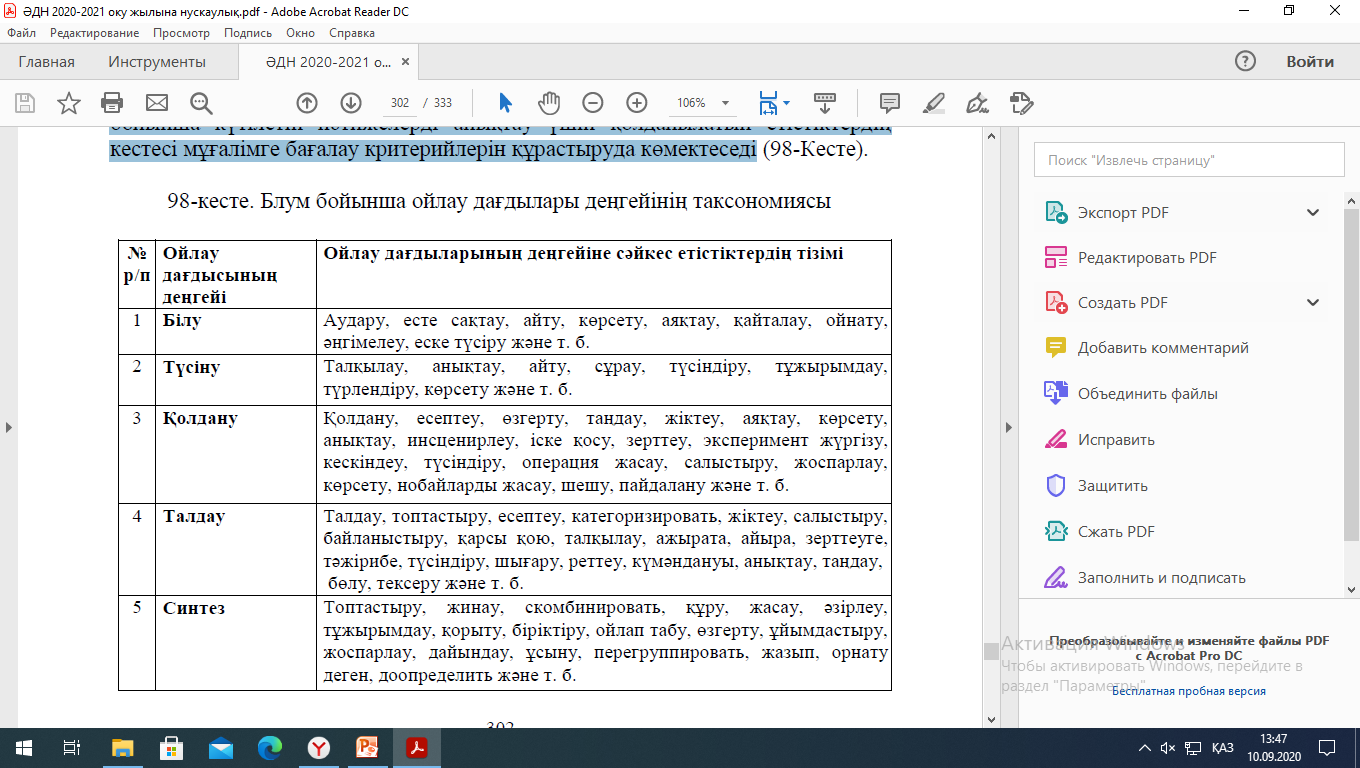 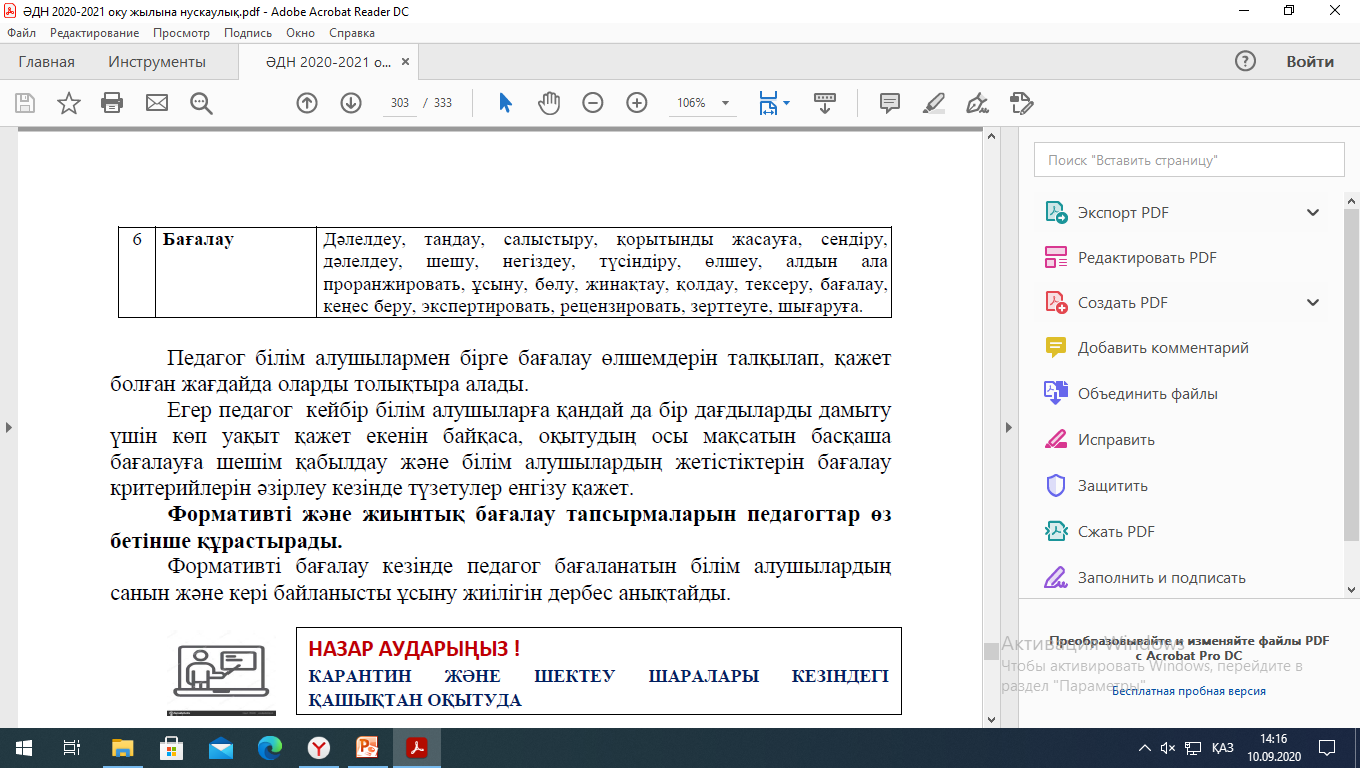 Критериалды бағалау сұрақтары бойынша келесі дереккөздерді пайдалануға болады
Қазақстан Республикасы Білім және ғылым министрінің 2008 жылғы 18 наурыздағы № 125 бұйрығымен бекітілген білім алушылардың үлгерімін ағымдағы бақылау, аралық және қорытынды мемлекеттік аттестаттау жүргізудің үлгі ережесі); 
2. Білім алушылардың үлгерімін ағымдағы бақылау, аралық және қорытынды мемлекеттік аттестаттау жүргізудің үлгі ережесін бекіту туралы «Қазақстан Республикасы Білім және ғылым министрінің 2008 жылғы 18 наурыздағы № 125 бұйрығына ӛзгерістер мен толықтырулар енгізу туралы»; 
3. Негізгі және жалпы орта мектеп мұғалімдеріне арналған критериалды бағалау бойынша басшылық: оқу-әдістемелік құрал; «НЗМ» ДББҰ, 2016;
4. «Назарбаев Зияткерлік мектептері» ДББҰ Жүйелік-әдістемелік кешені http://smk.edu.kz; 
5. «Критериалды бағалау бойынша әдістемелік әзірлемелерді» білім беруді ғылыми-әдістемелік қамтамасыз ету. Әдістемелік құралдар ҰБА Ы.Алтынсарин https://www.nao.kz сайтынан алуға болады. 
6. «Білім алушылардың оқу жетістіктерін критериалды бағалау жүйесі» онлайн курсы https://academia.kz/ru/course/1;
Көңіл қойып тыңдағандарыңызға рахмет!
Шешім
1.ҚР жалпы білім беру ұйымдарында оқу процесін ұйымдастырудың ерекшеліктері туралы әдістемелік нұсқау хатты басшылыққа ала отырып, критериалды бағалау жүйесіндегі өзгертулер мен толықтыруларды ескеріп, жүйелі жұмыс жасалсын.
2.Интернет жүйесін қауіпсіз пайдалану және оқушыларды келеңсіз ақпараттардан сақтау жолдары үнемі басшылыққа алынсын.